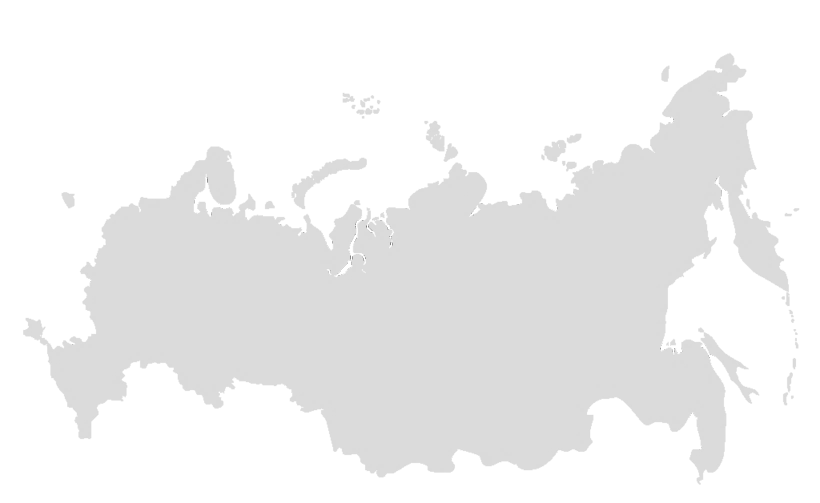 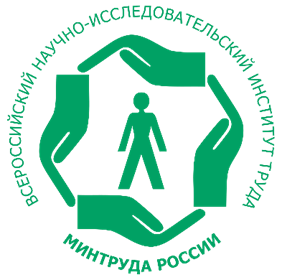 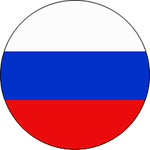 вСЕРОССИЙСКИЙ НАУЧНО-ИССЛЕДОВАТЕЛЬСКИЙ ИНСТИТУТ ТРУДА МИНИСТЕРСТВА ТРУДА И СОЦИАЛЬНОЙ ЗАЩИТЫ РОССИЙСКОЙ ФЕДЕРАЦИИ
СТРАТЕГИЧЕСКИЙ МОНИТОРИНГ РЫНКА ТРУДА В РОССИЙСКОЙ ФЕДЕРАЦИИ
А.С. Опрятнов, 
д.э.н., профессор,
Аналитик лаборатории
мониторинга и моделирования 
в социально-трудовой сфере
ФГБУ «ВНИИ труда» Минтруда России
Москва, Россия – 2022
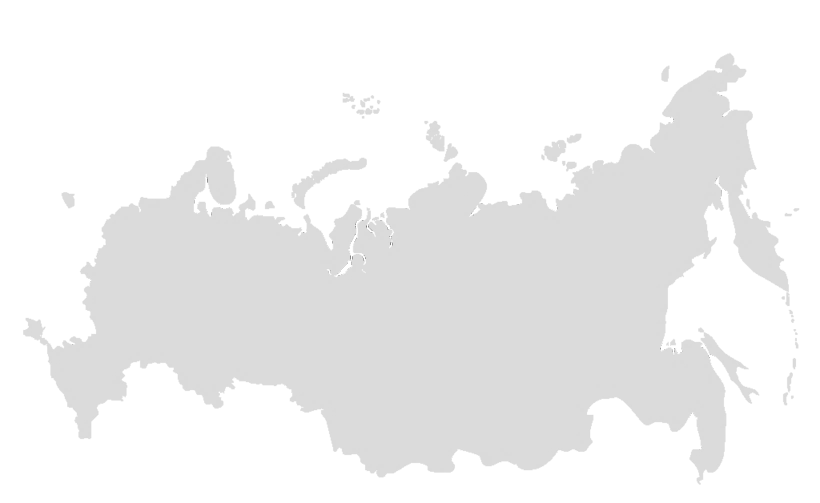 Мониторинг как инструмент системного рассмотрения социально-трудового явления; процесса
Мониторинг -  система постоянного наблюдения за явлениями и процессами, проходящими в окружающей среде и обществе, результаты которого служат для обоснования управленческих решений.

Функции мониторинга
познавательная
исследовательская
методическая
диагностическая
коррекционная
мотивационная
мониторинг как средство получения нового знания об управляемых объектах и процессах
мониторинг как средство информационно-аналитической поддержки управления
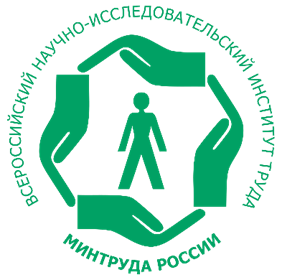 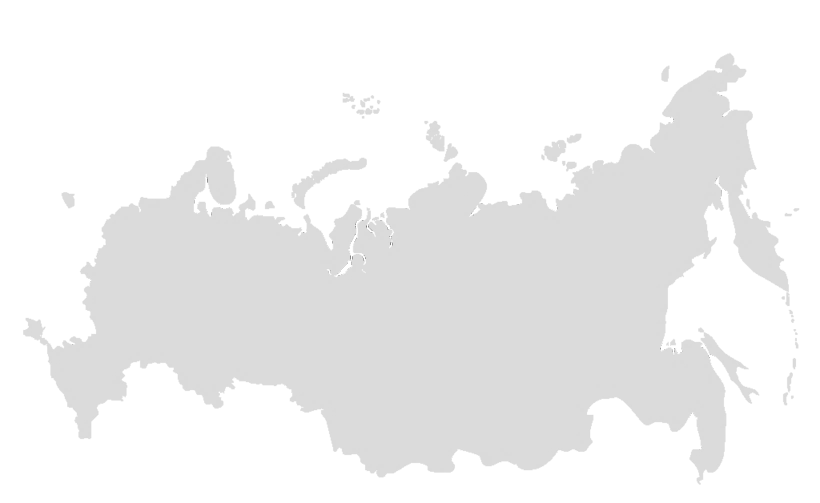 Преимущества мониторинга
Позволяет более наглядно представить тенденции, динамику наблюдаемых явлений и процессов;

Создается наглядная картина происходящего;

Возможность отслеживать риски и управлять ими непосредственно в момент возникновения;

Одновременный мониторинг нескольких схожих объектов позволяет проводить более качественный сравнительный анализ;

Мониторинг в долгосрочной перспективе облегчает понимание ситуации и дает возможность для прогнозирования анализируемых процессов и явлений;

Мониторинг эффективен для оценки прогресса или для репрезентации достижения каких-либо целевых показателей.
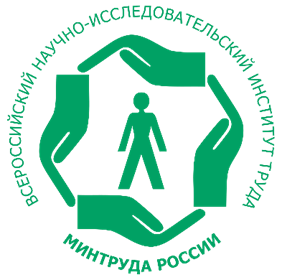 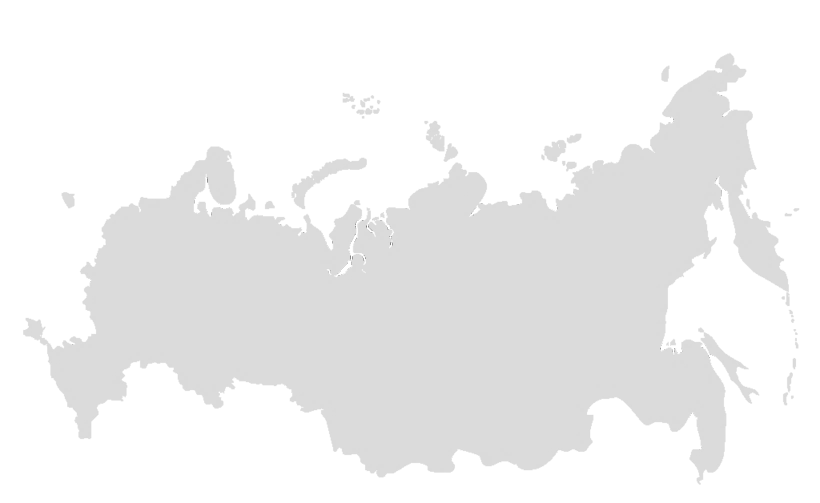 Оперативный региональный мониторинг
Регулярный сбор информации о ситуации на предприятиях и в отраслях Российской Федерации;
Анализируемые показатели:

Динамика принятых и уволенных сотрудников;
Численность работников в режимах неполной занятости;
Численность безработных;
Количество вакансий.

Включение в мониторинг регионального разреза рынка труда Российской Федерации для точечного определения и воздействия на возникающие риски;
Анализ движения рабочей силы, существующего спроса и предложения на рынке труда;
Ранжирование субъектов, отраслей и предприятий по анализируемым показателям на регулярной основе.
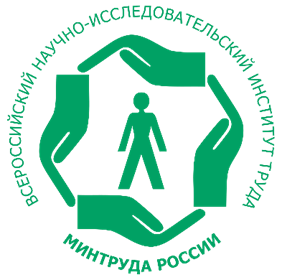 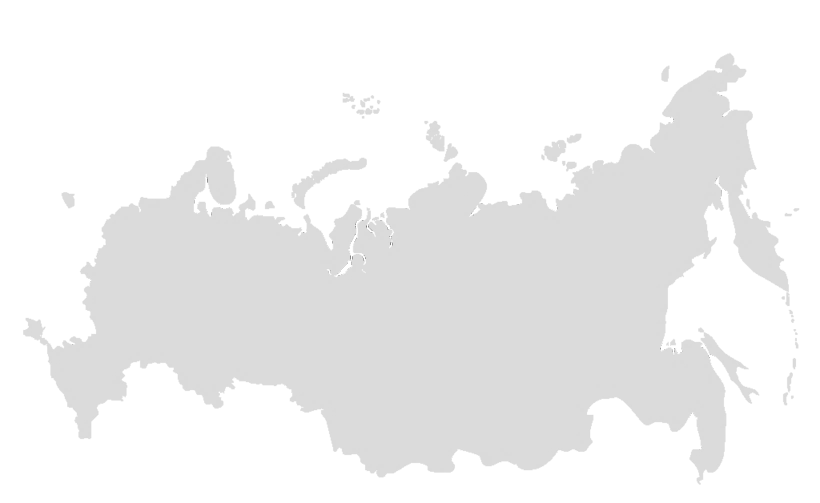 Оперативный региональный мониторинг на 1 августа 2022 года
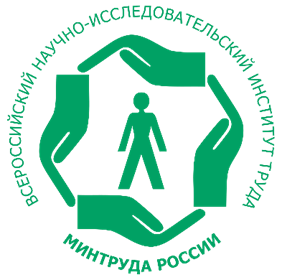 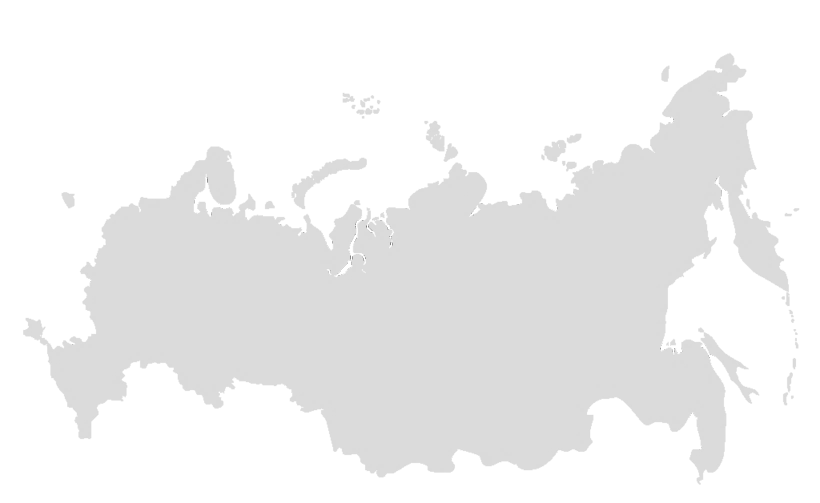 Мониторинг рынка труда в период пандемии COVID-19
Мониторинг численности занятых и безработных по субъектам Российской Федерации и отраслям экономики. информации о численности занятых и численности безработных  на ежемесячной основе;

Ранжирование субъектов по росту занятости и снижению безработицы;

Выявление субъектов со значительным изменением какого-либо показателя;

Подробное исследование субъектов с продолжительным снижением занятости;

Представление рисков и возможных проблем в субъектах Российской Федерации потенциально влияющих на региональный рынок труда
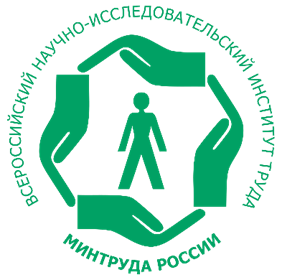 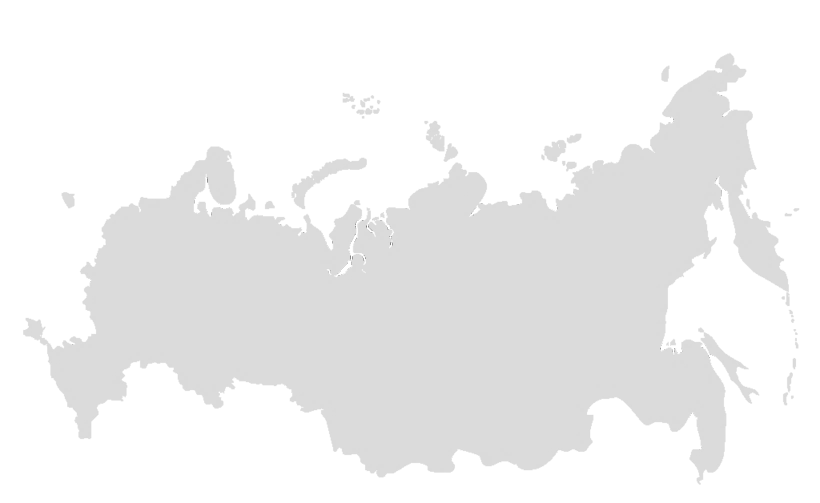 Мониторинг рынка труда в период пандемии COVID-19 (Краснодарский край)
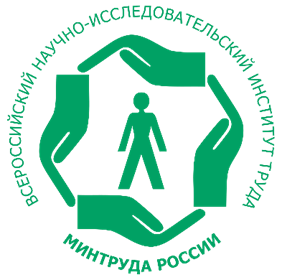 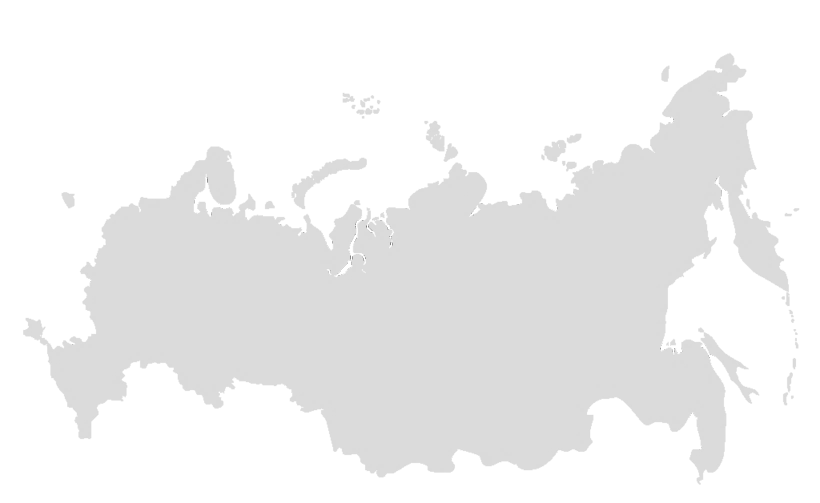 Отраслевой мониторинг в период пандемии COVID-19
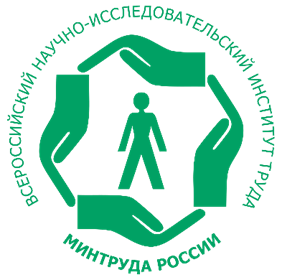 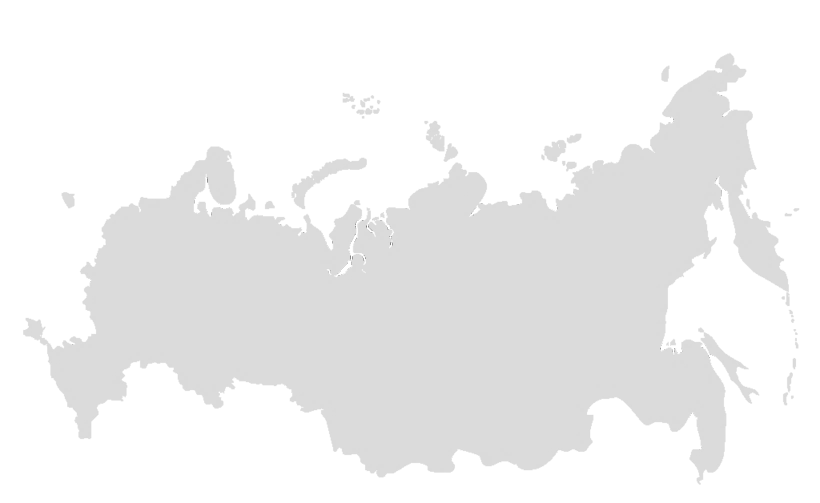 Основные проблемы и недостатки мониторинга
Недостоверность данных, их низкое качество;

Редкое предоставление данных по каким-либо явлениям; процессам, недостаток статистических данных;

Изменение формата предоставления данных значительно усложняет мониторинг;

Мониторинг требует регулярного наблюдения, разрывы во времени искажают общую картину;

Специалист, проводящий мониторинг должен обладать соответствующими компетенциями.
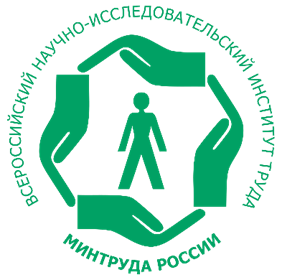 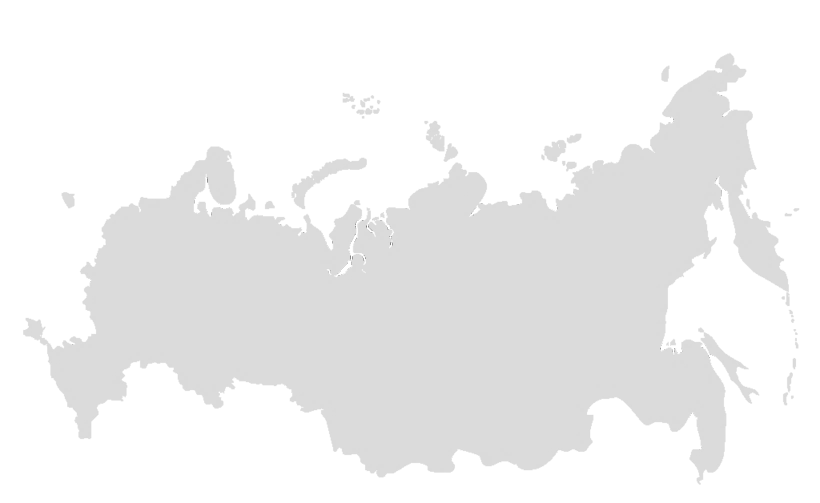 Спасибо за внимание!
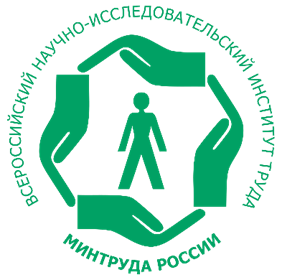